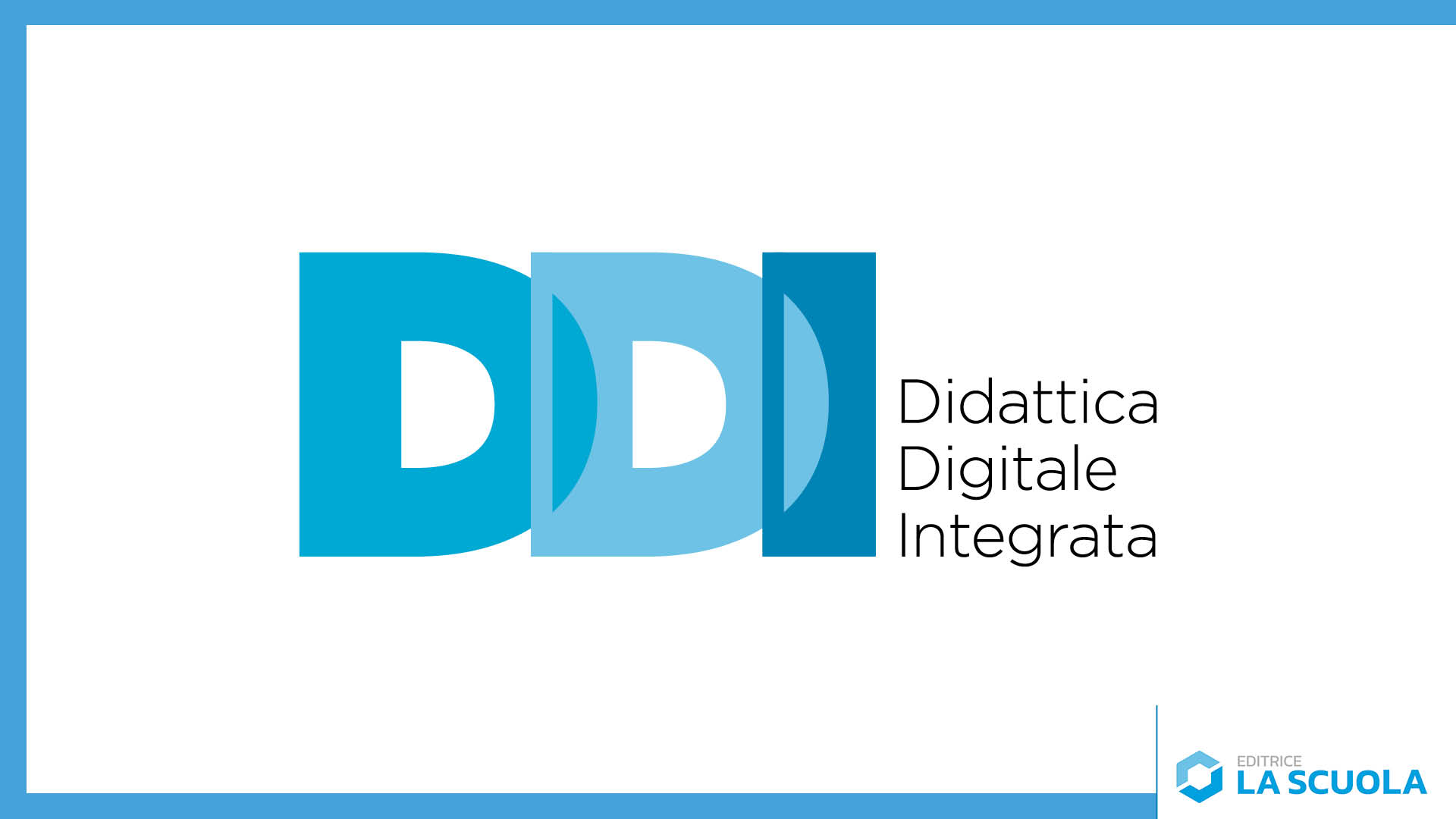 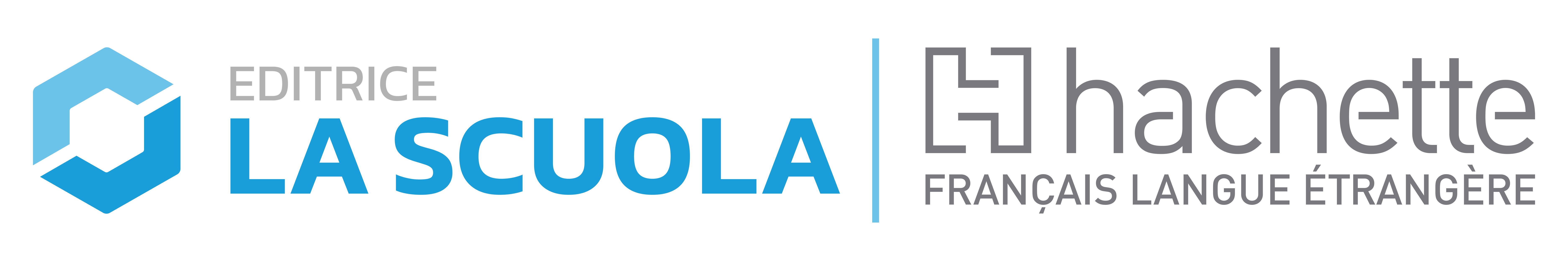 Fabienne Gallon, Céline Himber
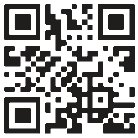 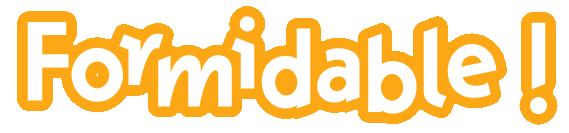 Inquadra il QR code e accedi alle risorse digitali
Unité 1
Quels sont les objetspréférés des ados ?
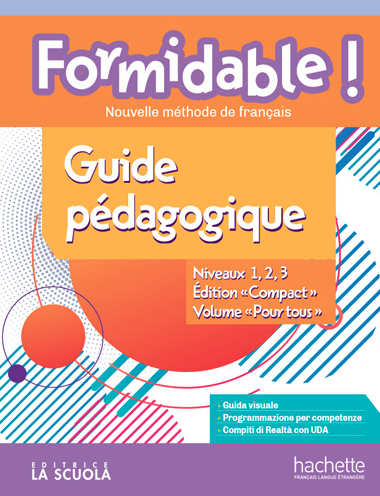 Per il docente 
Le attività da svolgere in classe con i materiali presentati in queste diapositive sono illustrate alle pagine 88-97 del volume Guide pédagogique
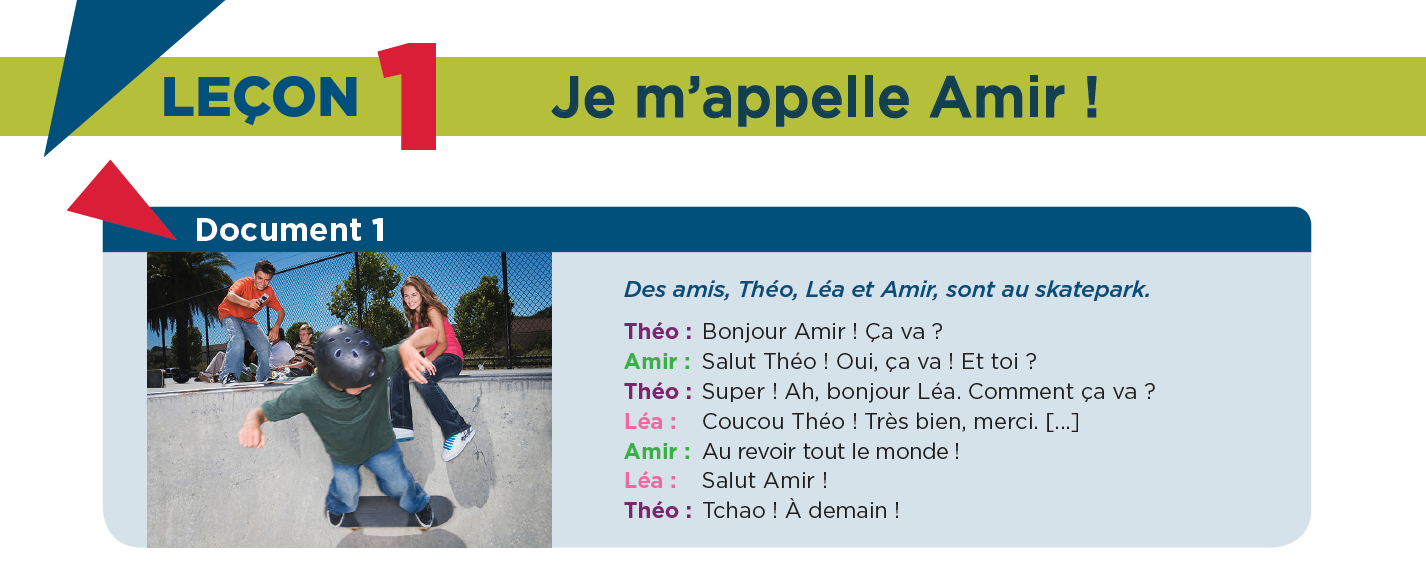 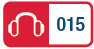 Osserva l’immagine. Che cosa vedi?
Ascolta il dialogo. Chi parla? Che cosa unisce le tre persone?
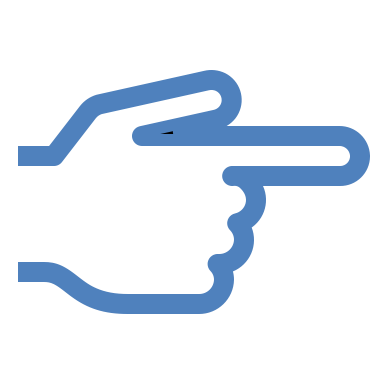 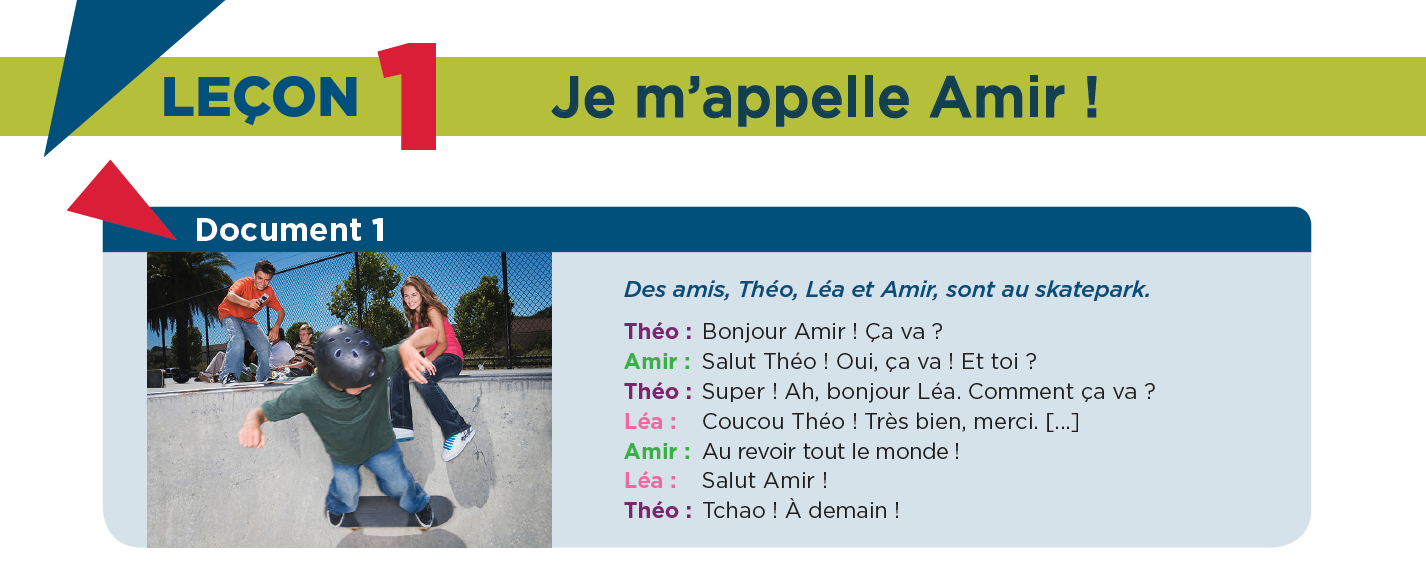 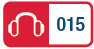 Ascolta nuovamente il dialogo e svolgi le attività: 
a pagina 24 (vol. 1)
a pagina 26 (vol. Compact)
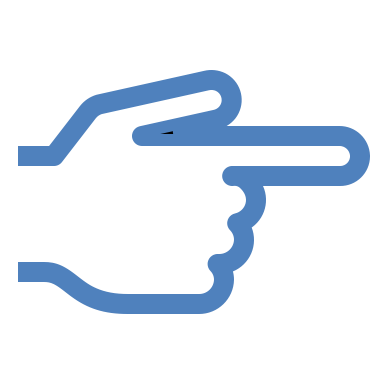 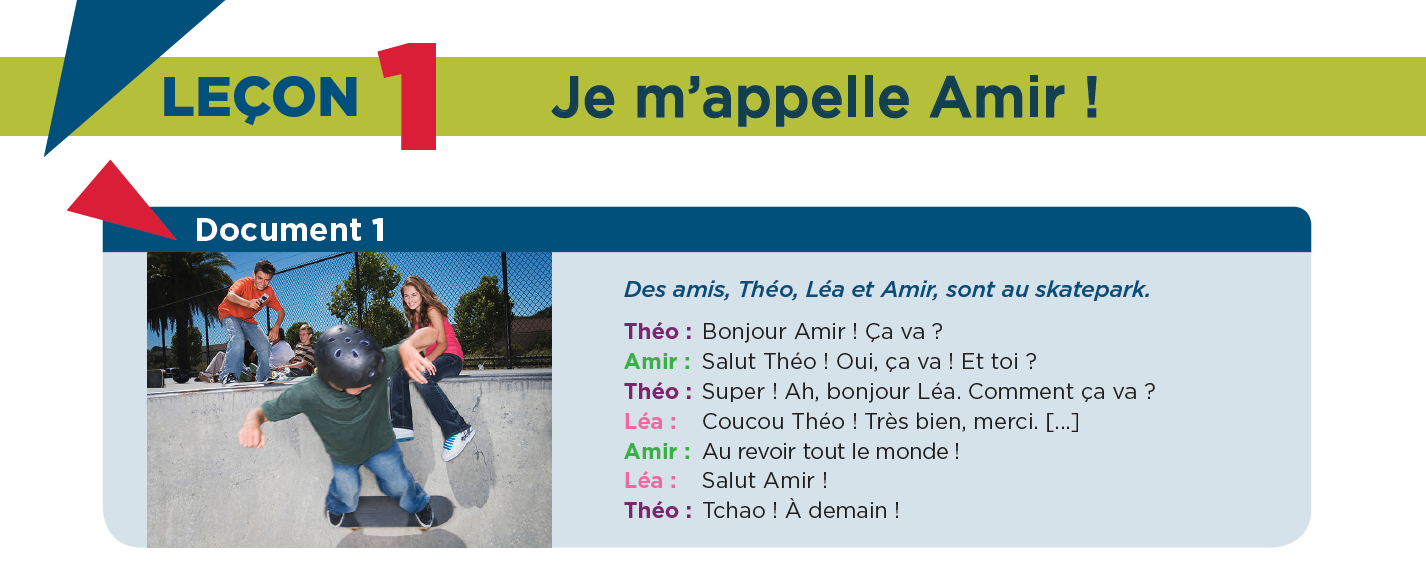 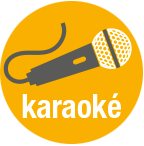 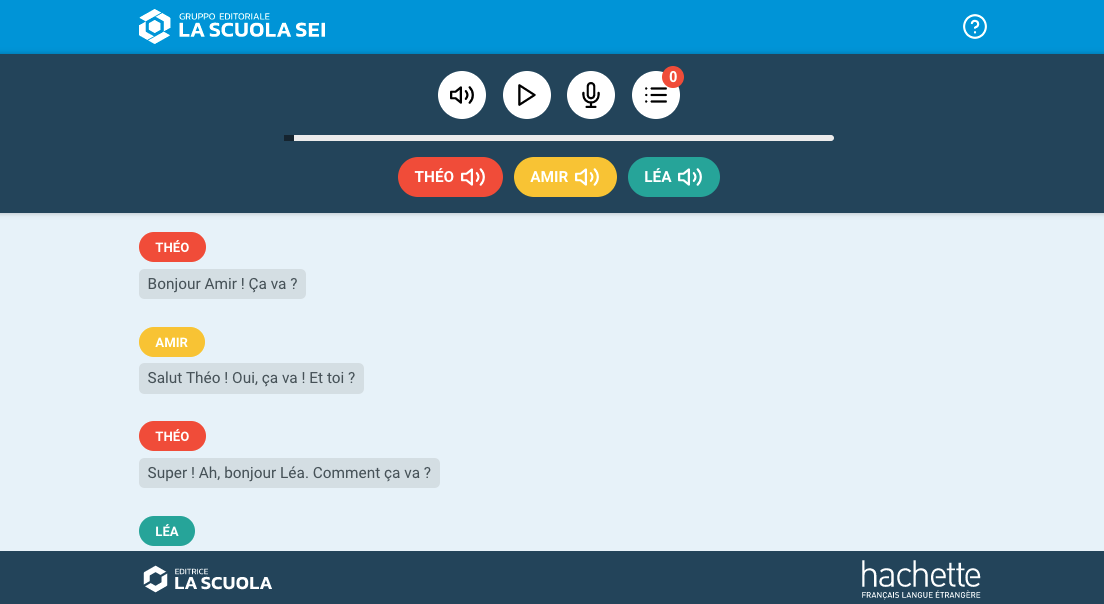 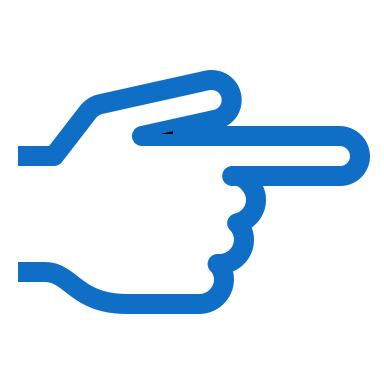 Ascolta e ripeti in modalità «karaoke»
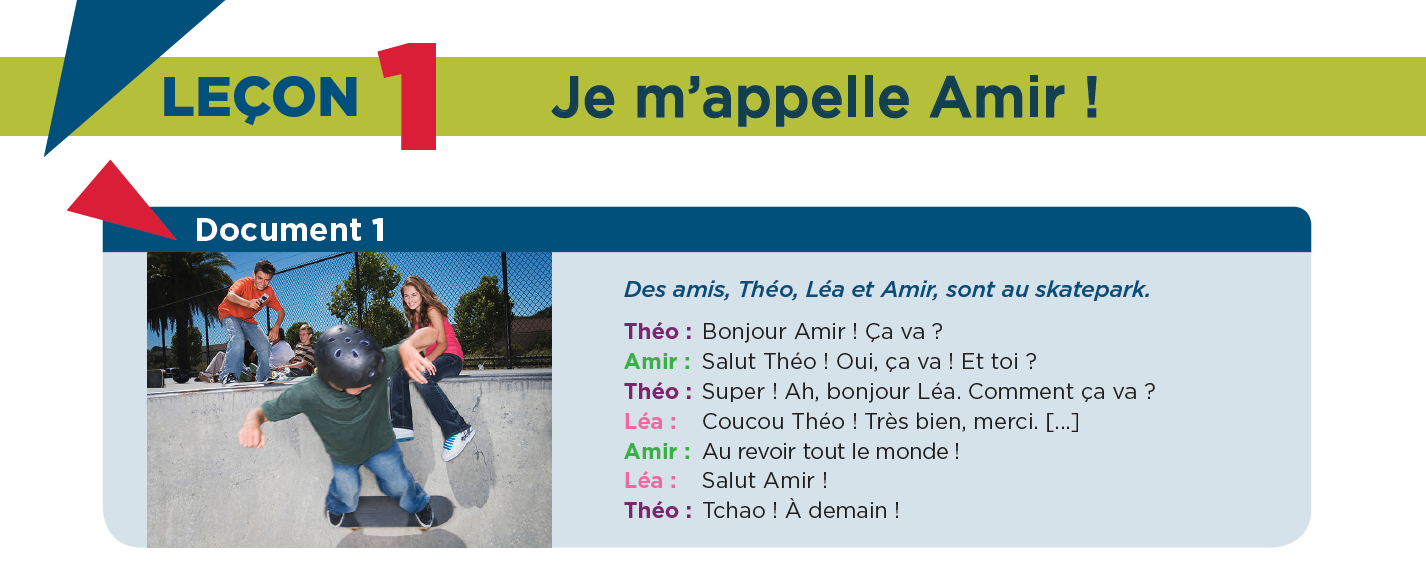 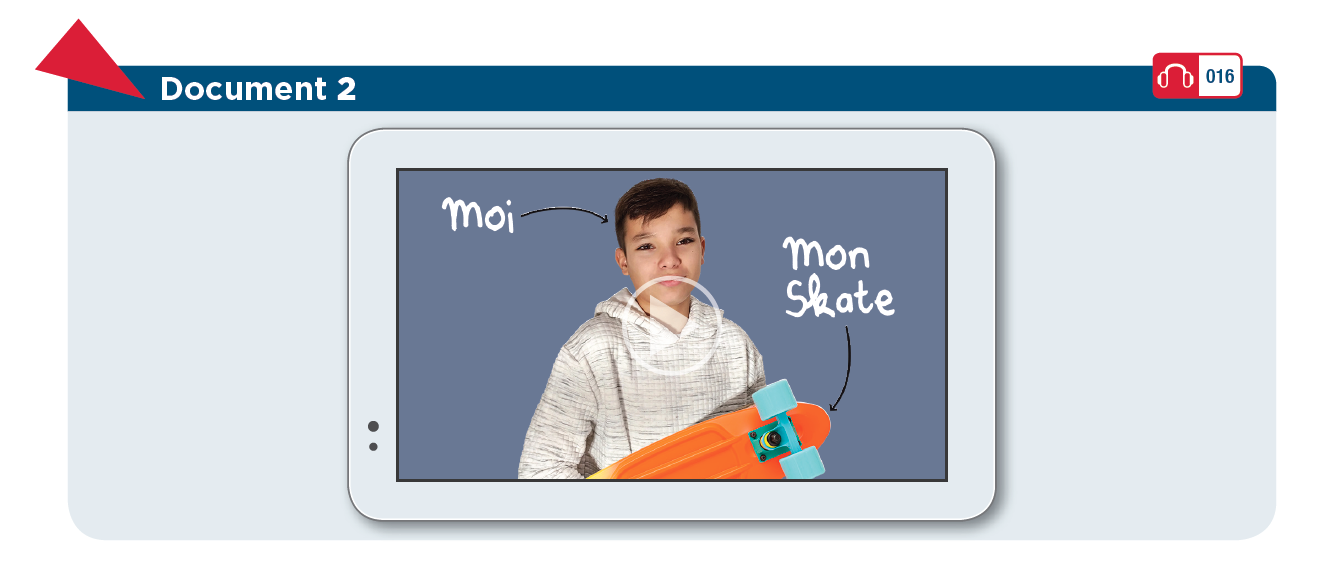 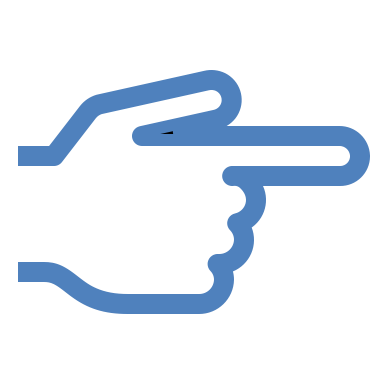 Osserva l’immagine. Che cosa vedi?
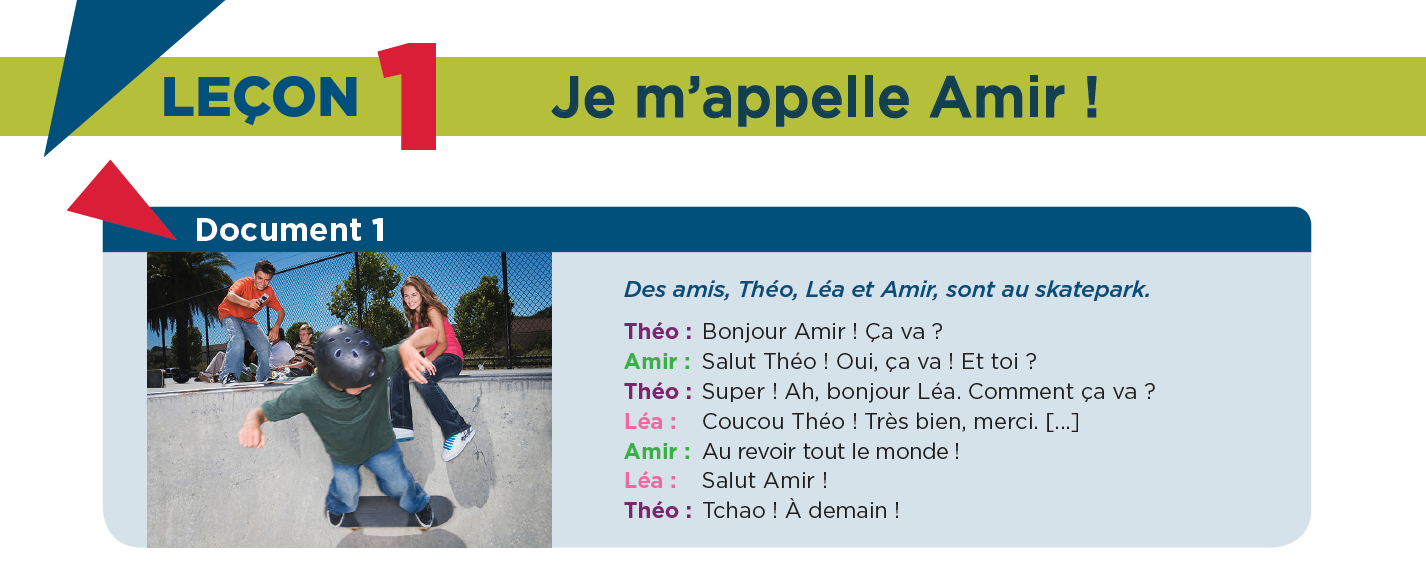 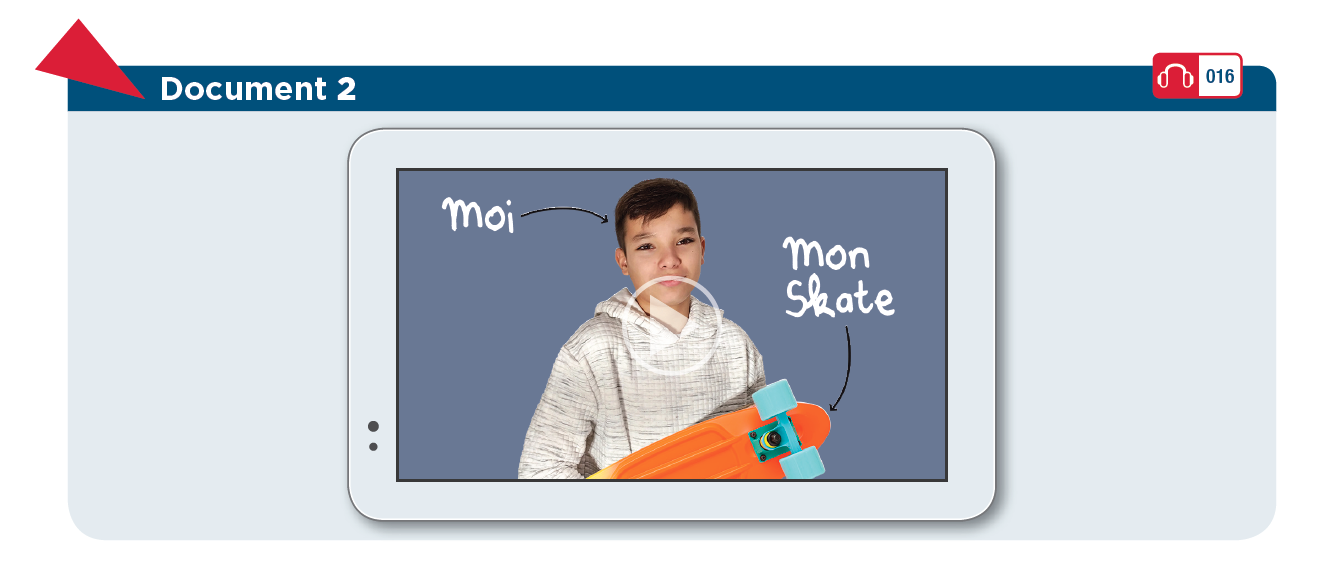 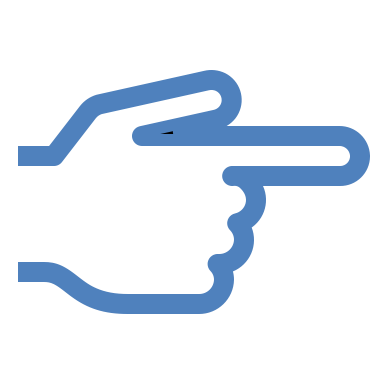 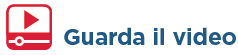 Guarda il video e svolgi le attività: 
a pagina 25 (vol. 1)
a pagina 27 (vol. Compact)
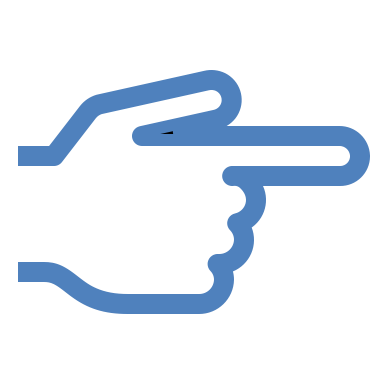 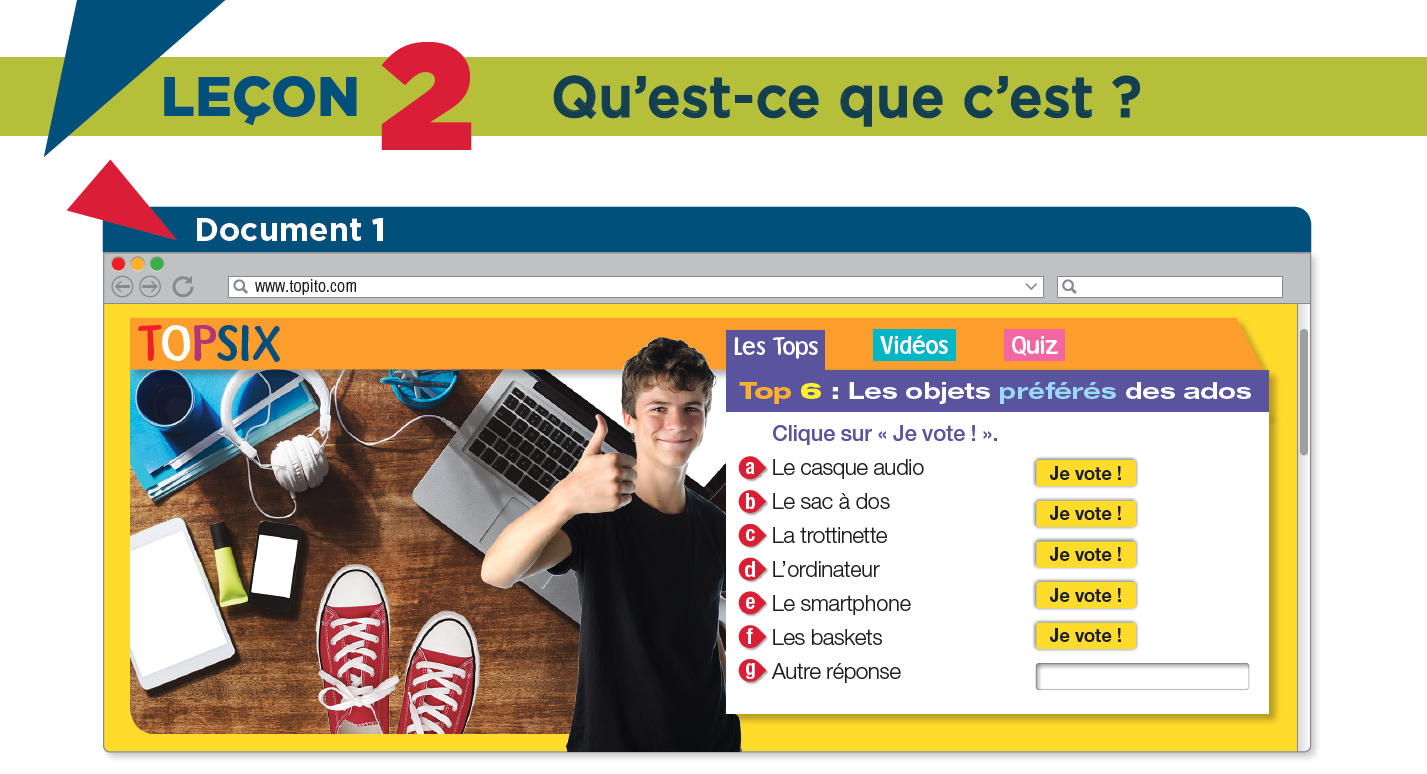 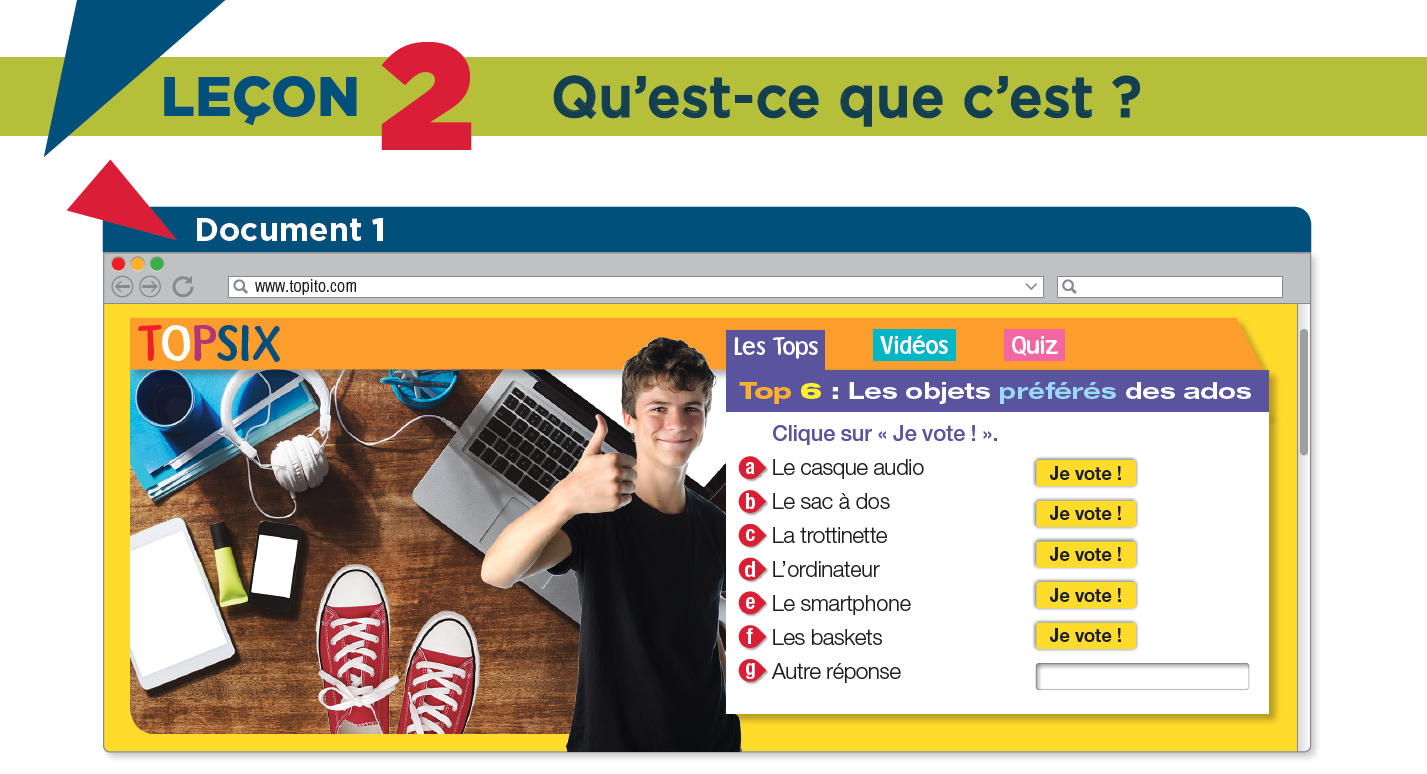 Osserva l’immagine. Che cosa vedi?
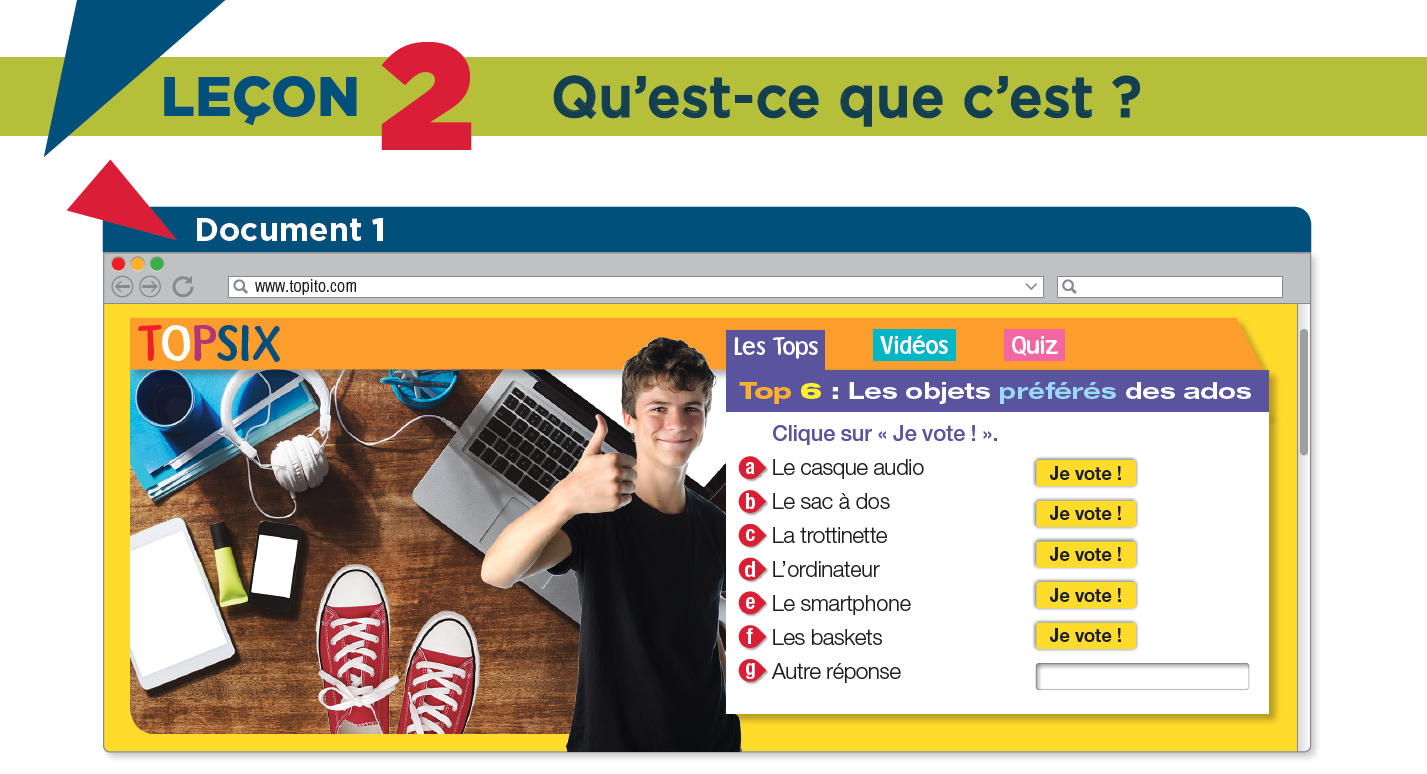 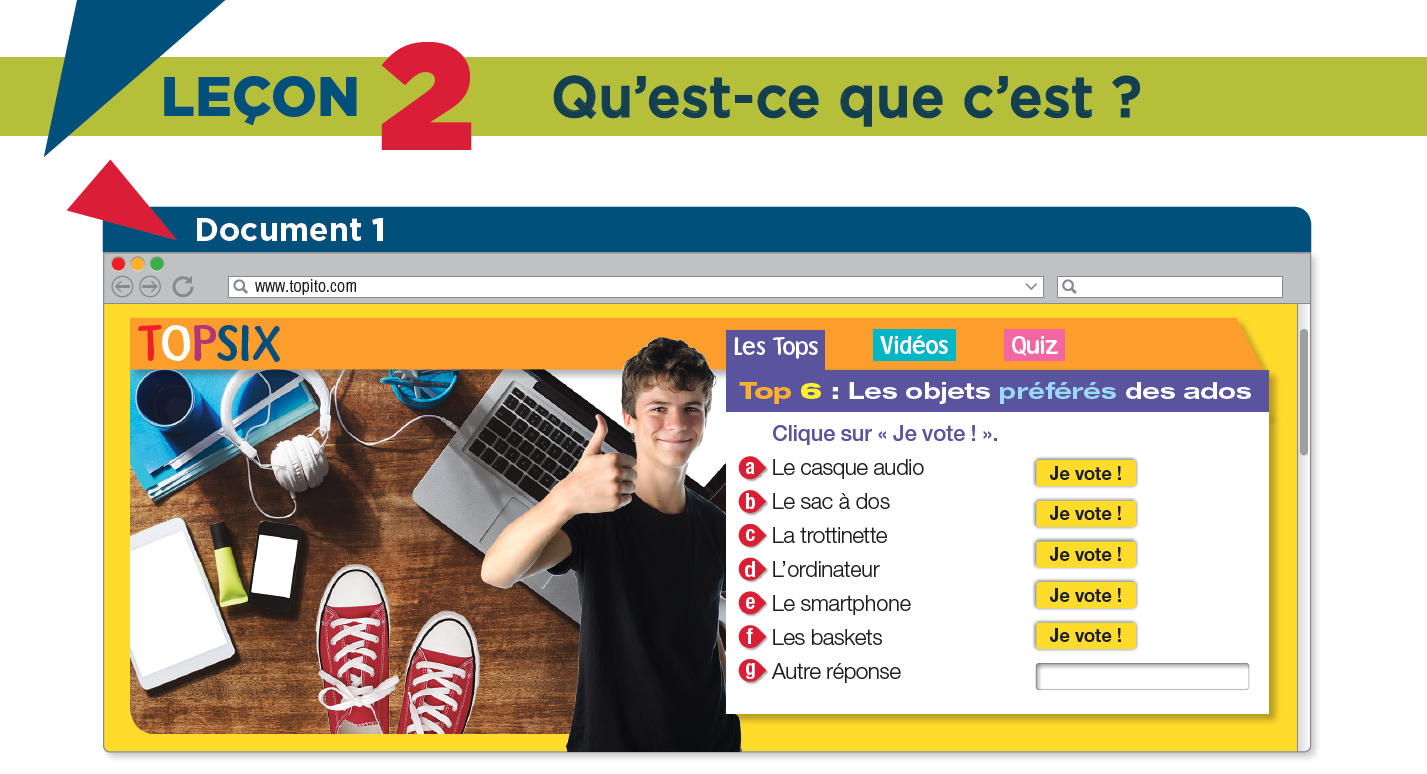 Leggi il testo di questa pagina web. Che cosa significa « Je vote »?
Svolgi le attività: 
a pagina 26 (vol. 1)
a pagina 28 (vol. Compact)
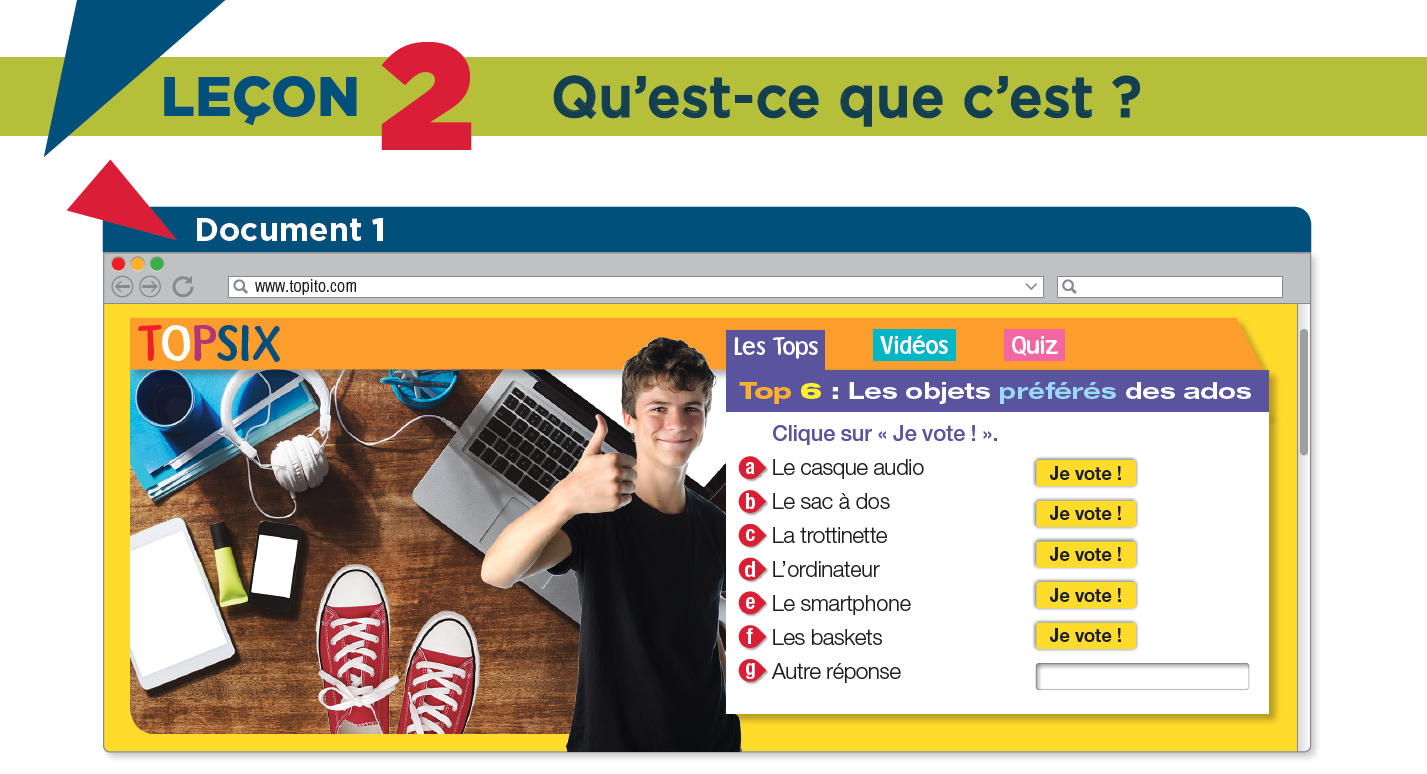 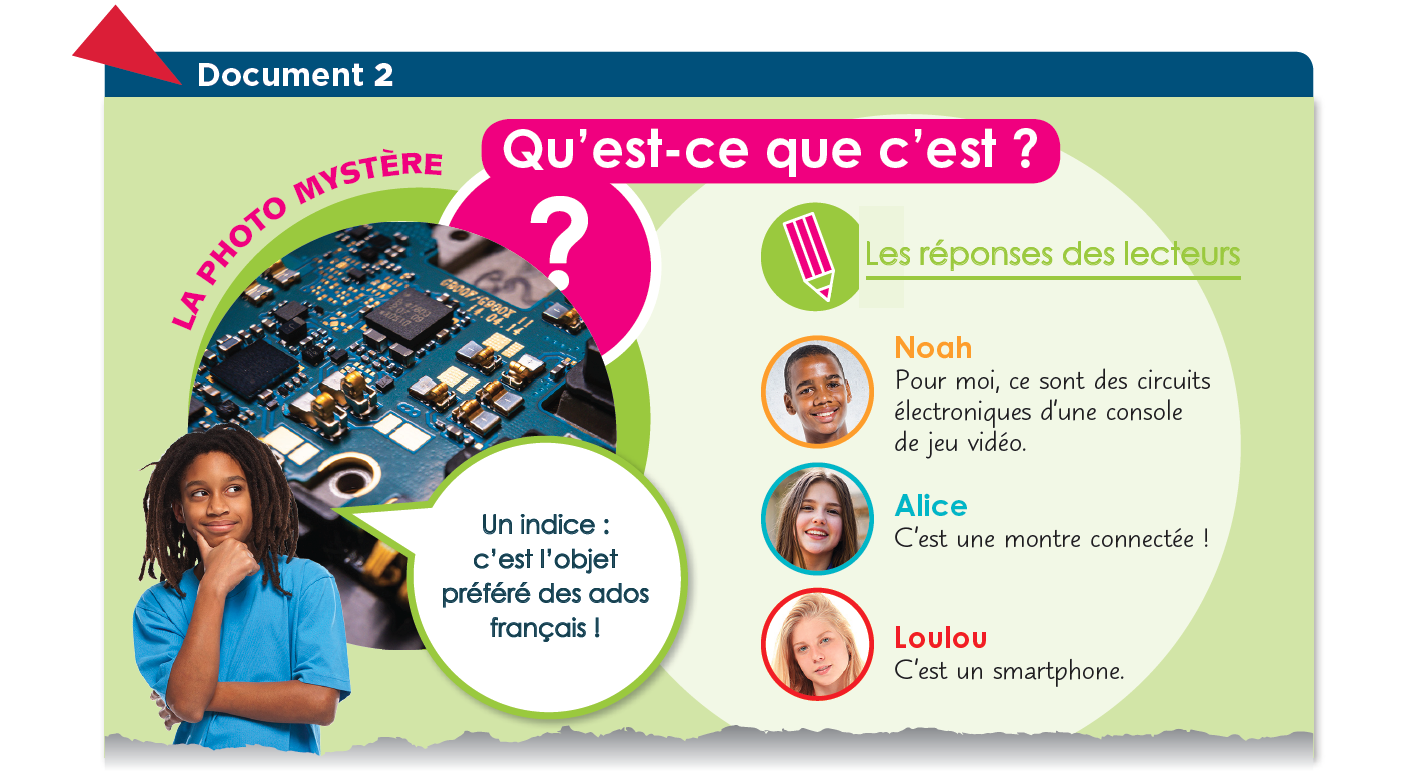 Qu’est-ce que c’est ?
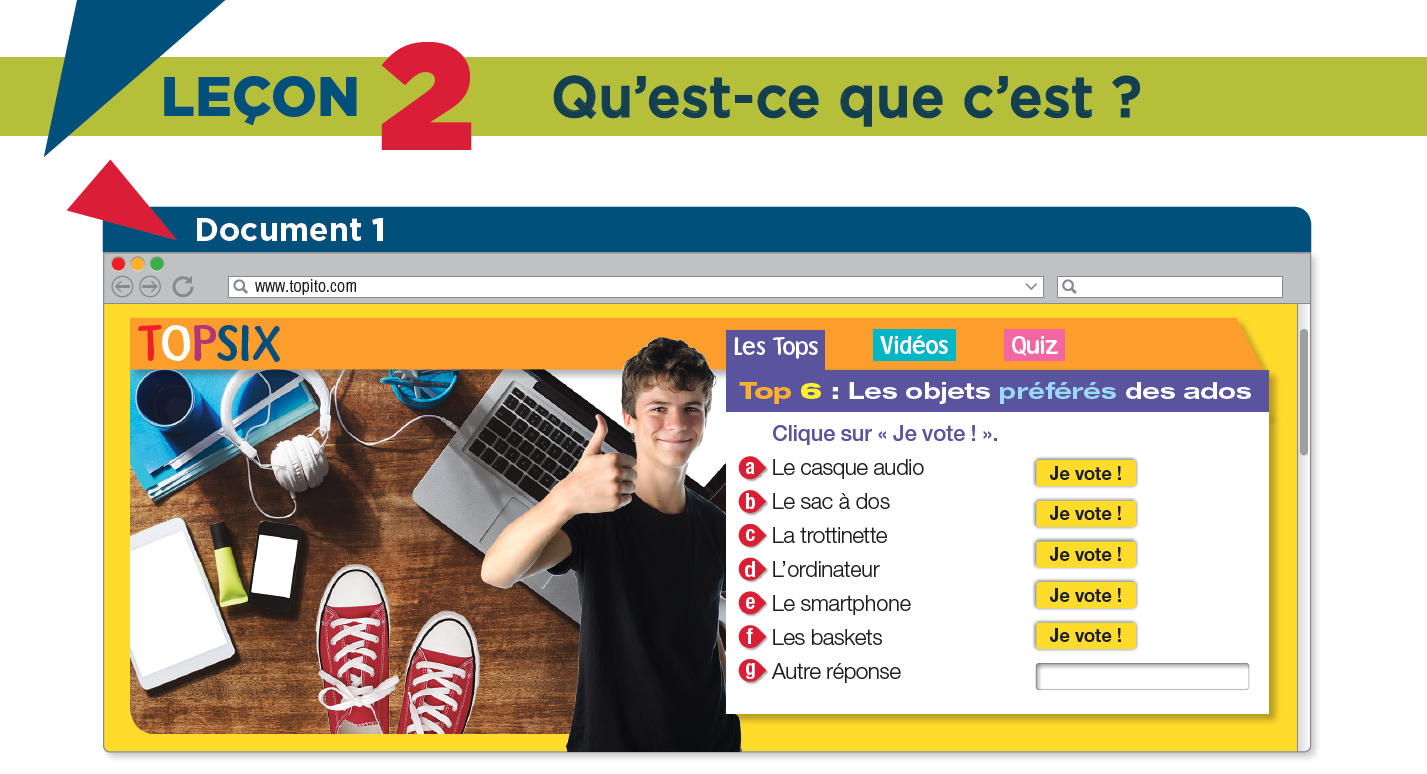 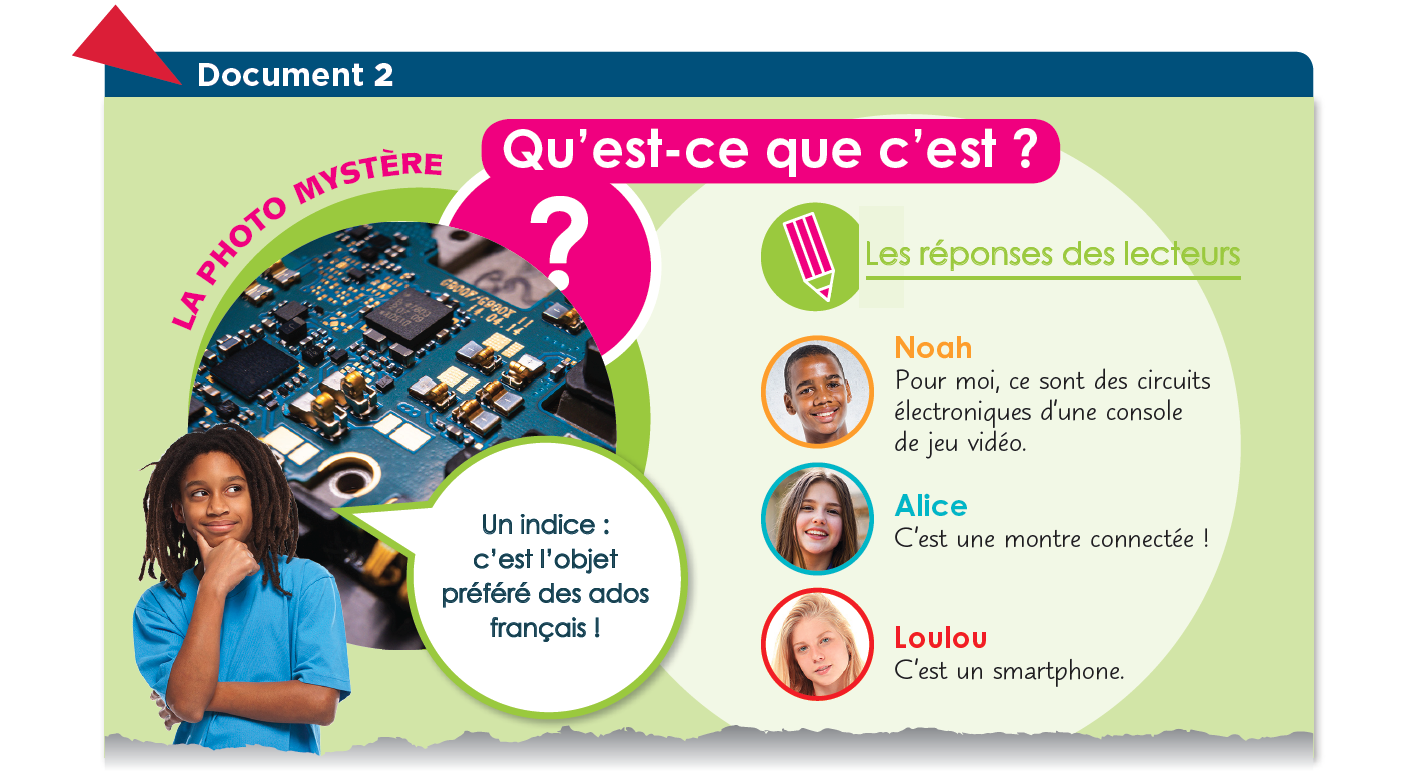 Osserva la foto misteriosa e svolgi le attività:  
a pagina 27 (vol. 1)
a pagina 29 (vol. Compact)
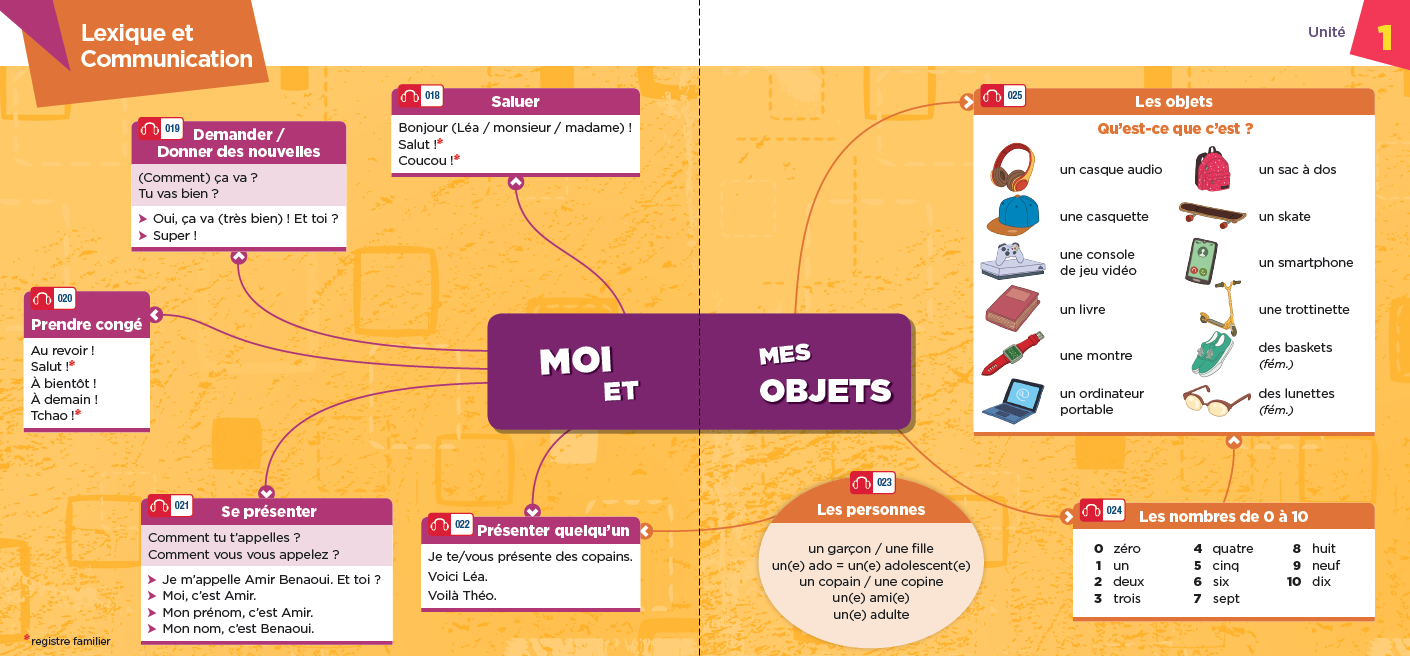 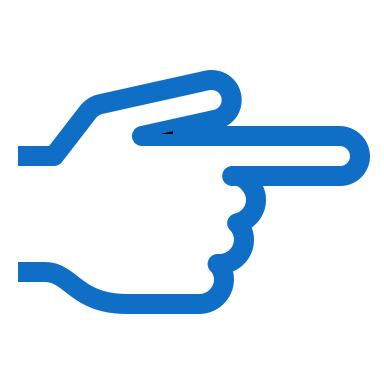 Leggi, ascolta e svolgi le attività alle pagine:
28-30 (vol. 1)
30-32 (vol. Compact)
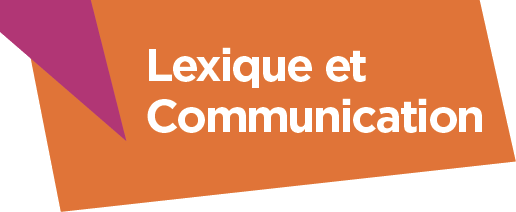 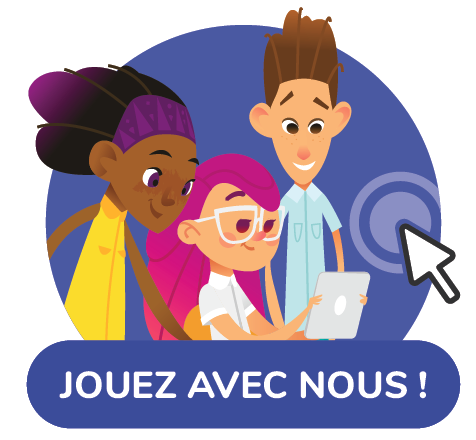 Giochiamo con il lessico!
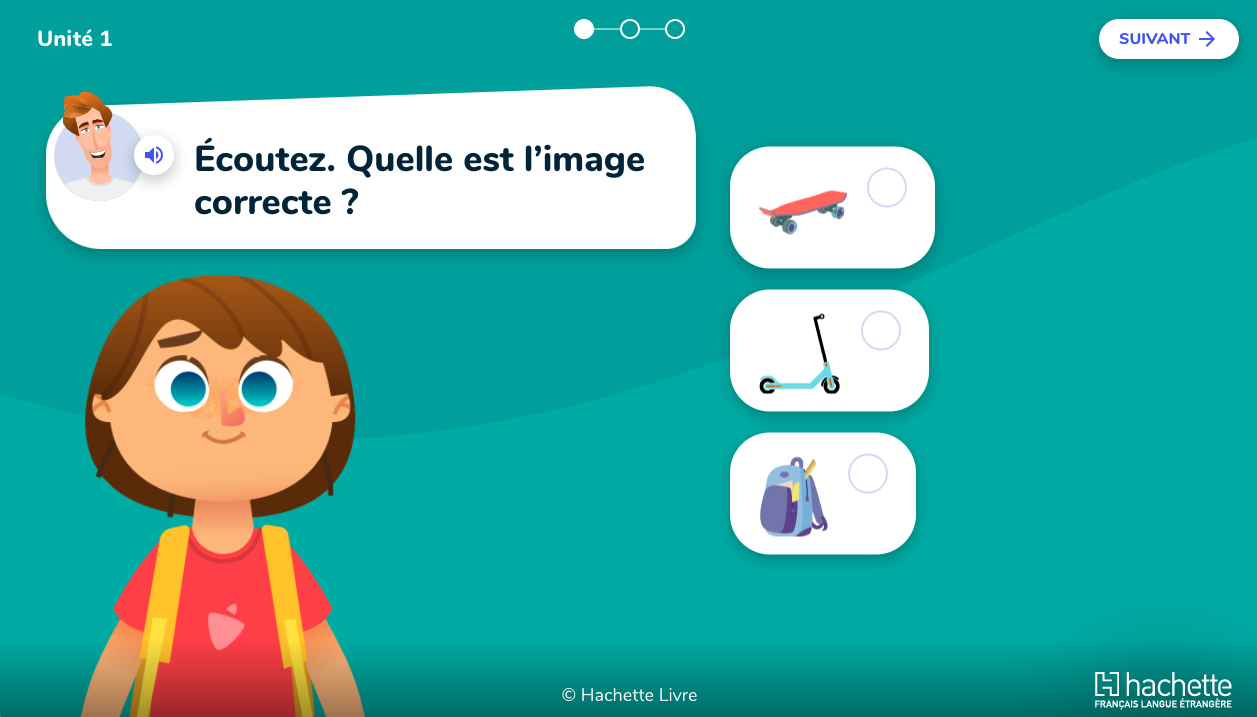 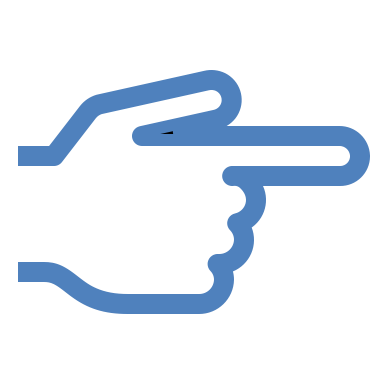 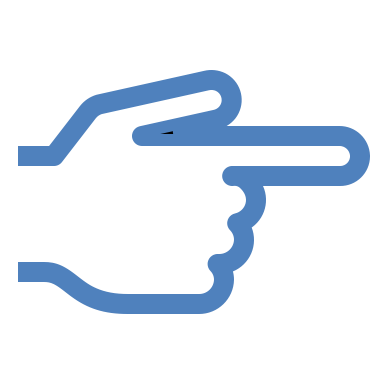 Ascolta la frase e prova a rispondere alla domanda
► Vidéo Plus – Bonjour !
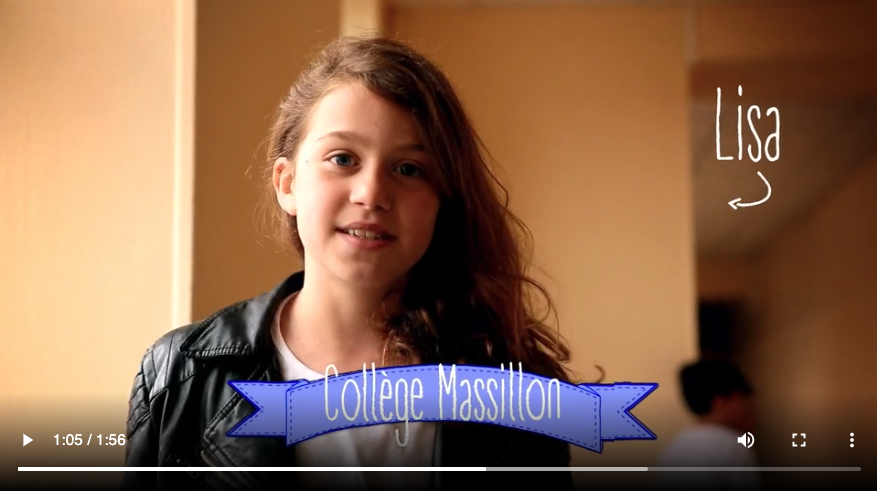 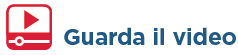 Guarda il video e svolgi le attività della scheda Bonjour ! nel volume Vidéo plus
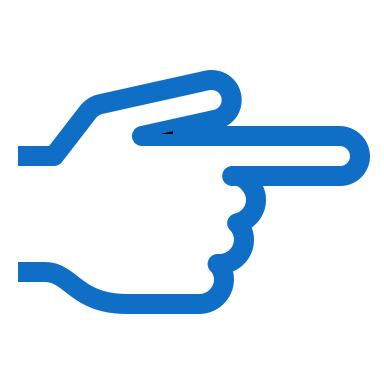 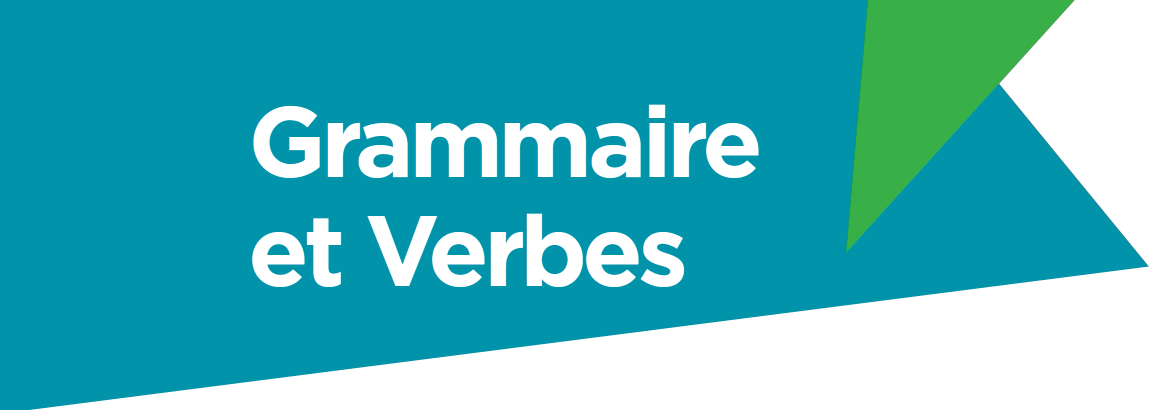 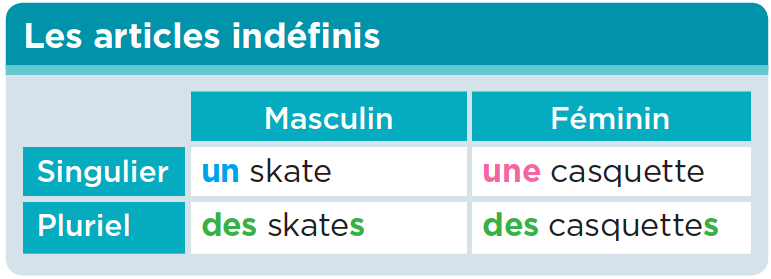 Osserva, poi svolgi gli esercizi 1 e 2, a pagina:  
31 (vol. 1)
33 (vol. Compact)
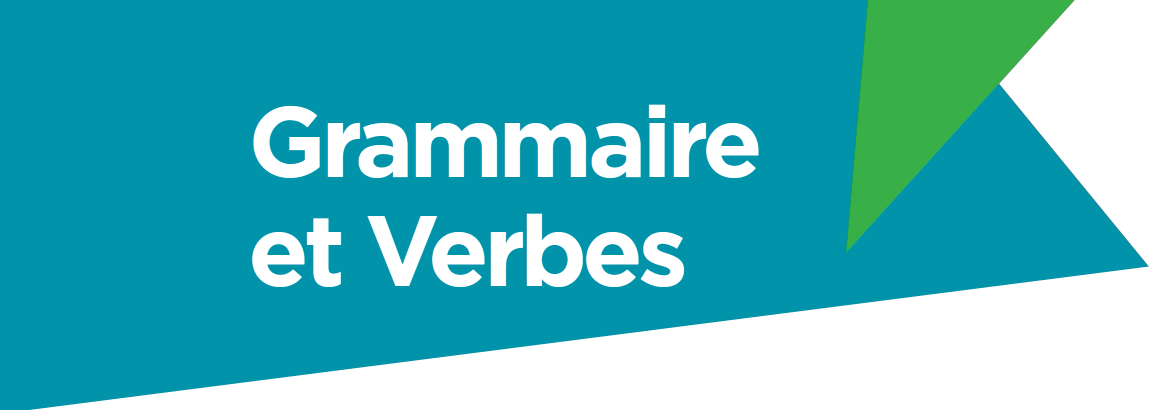 ► Grammaire facile
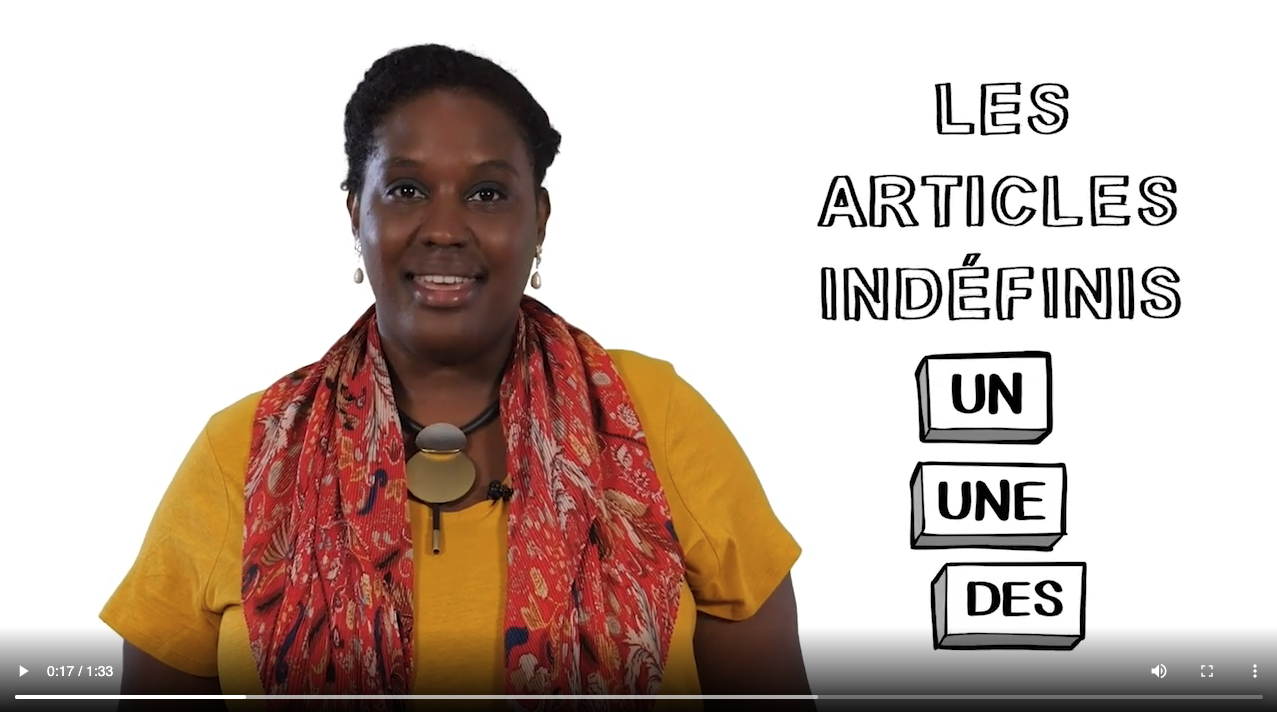 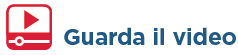 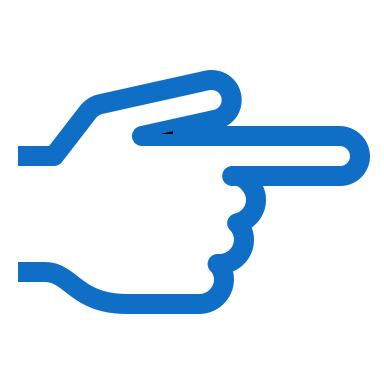 Guarda il video
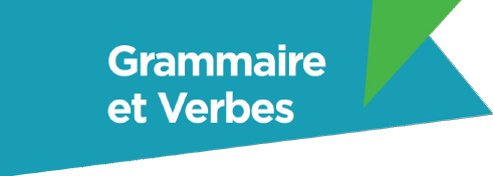 Come si scrive, come si dice
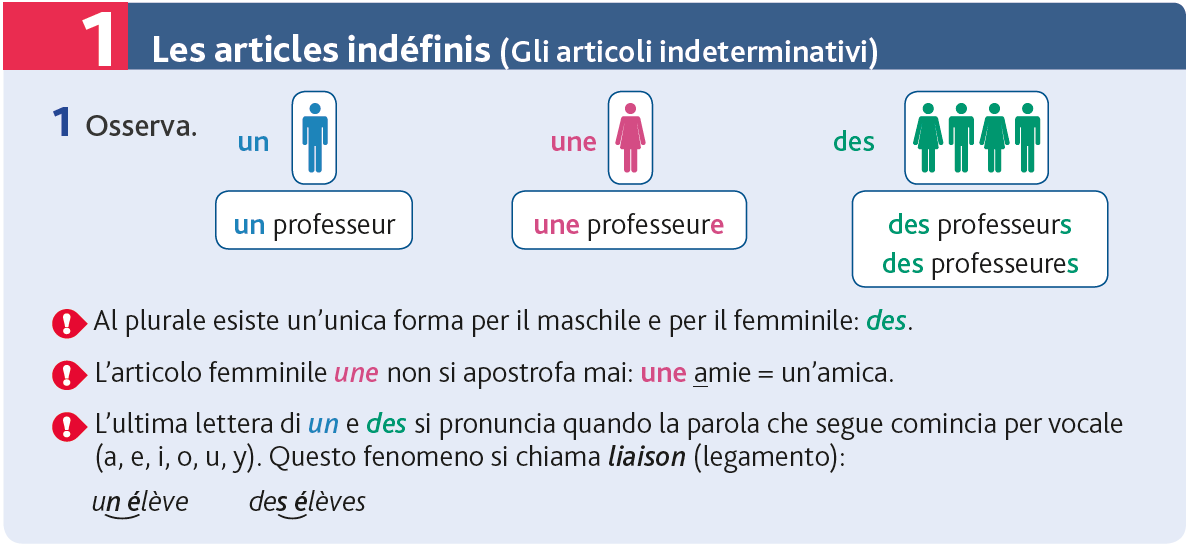 Osserva, poi svolgi gli esercizi 2 e 3, a pagina 6 del volume Grammaire intégrale
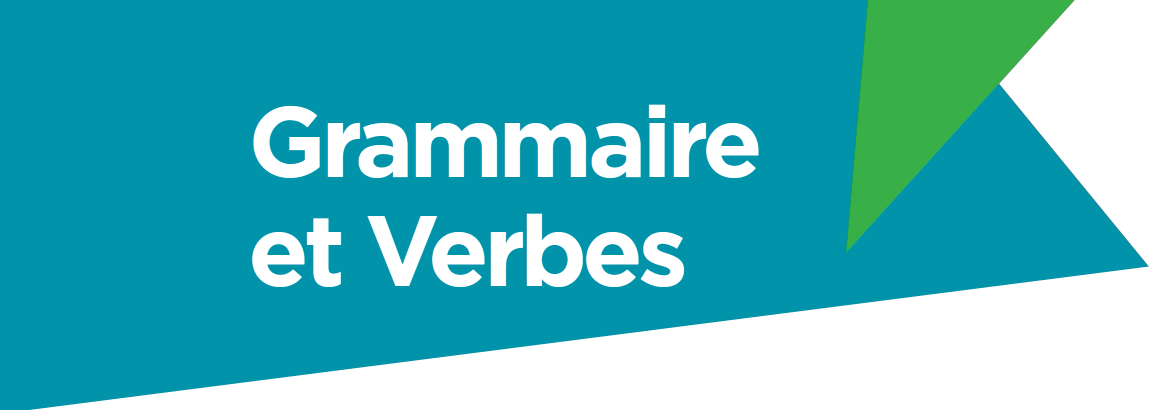 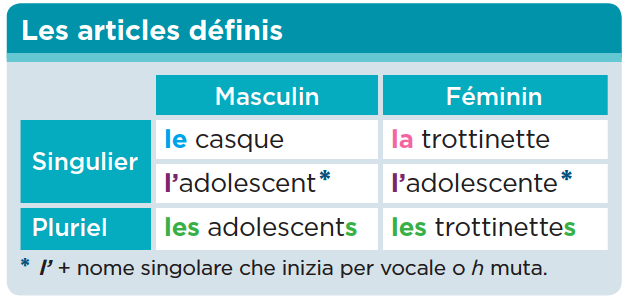 Osserva, poi svolgi gli esercizi 3 e 4, a pagina:  
31 (vol. 1)
33 (vol. Compact)
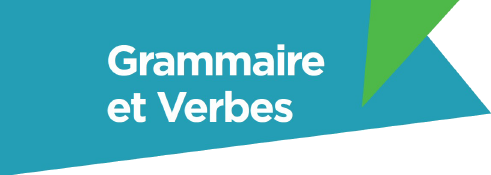 Come si scrive, come si dice
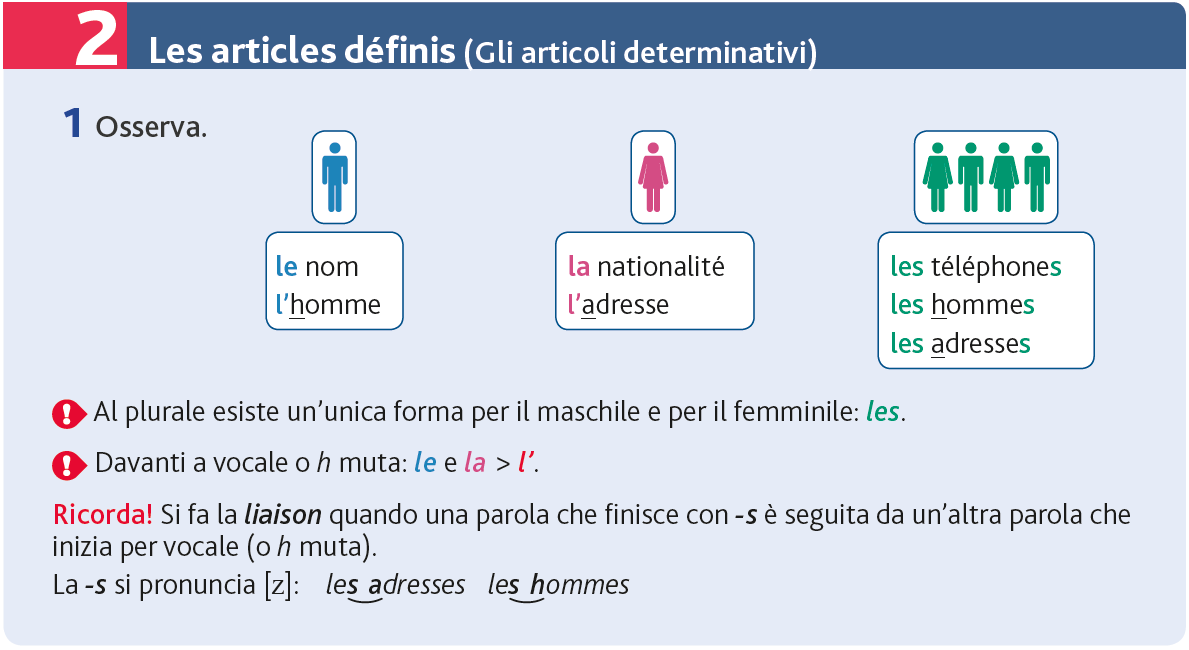 Osserva, poi svolgi gli esercizi 2 e 3, a pagina 7 del volume Grammaire intégrale
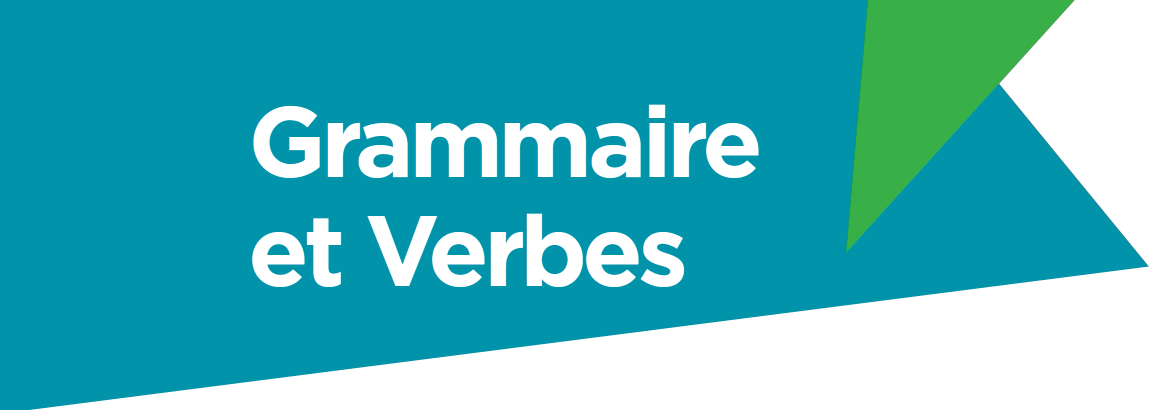 ► Grammaire facile
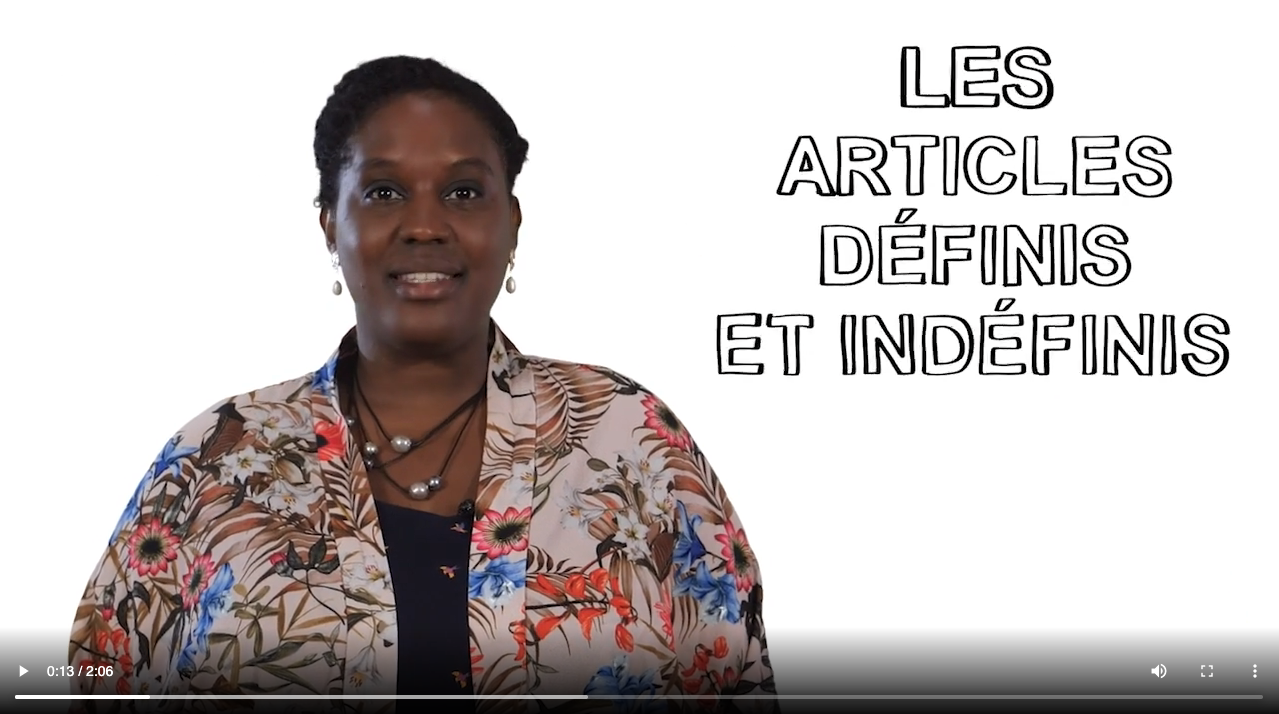 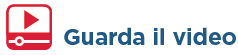 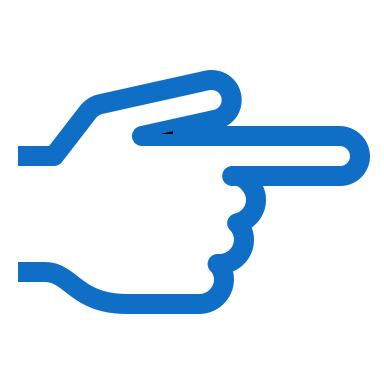 Guarda il video
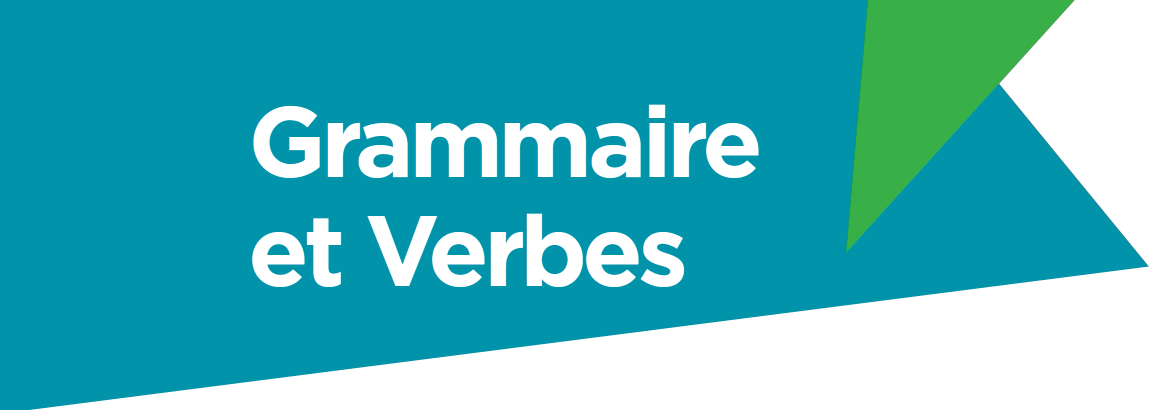 Ascolta e ripeti
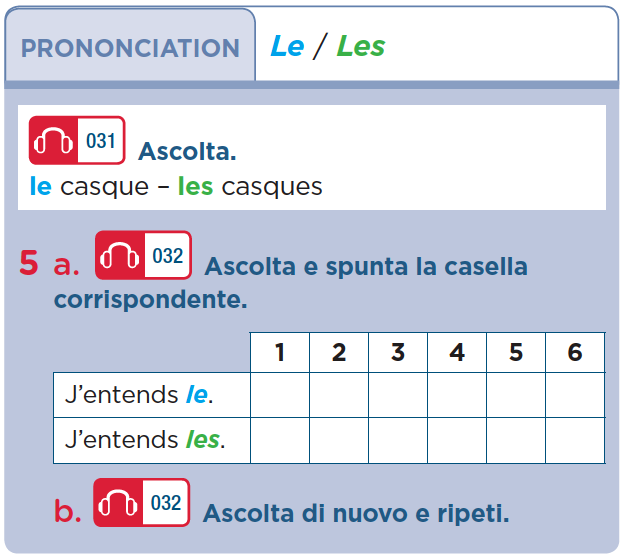 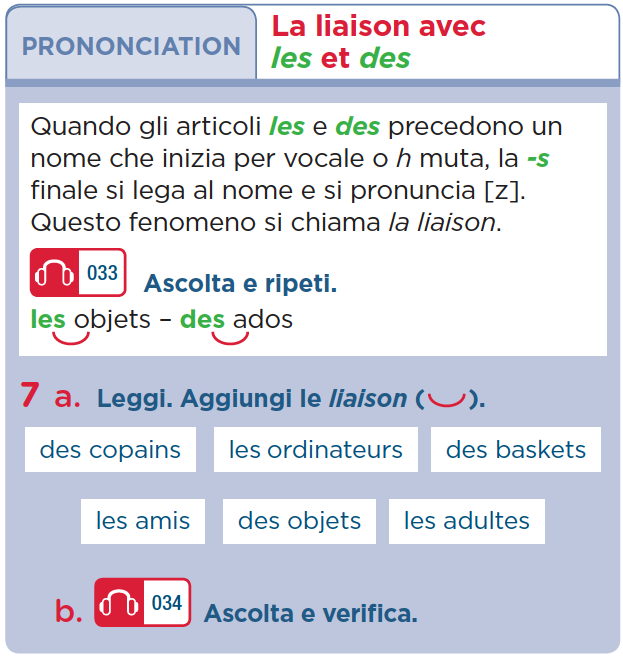 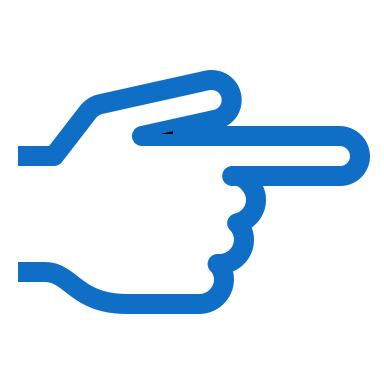 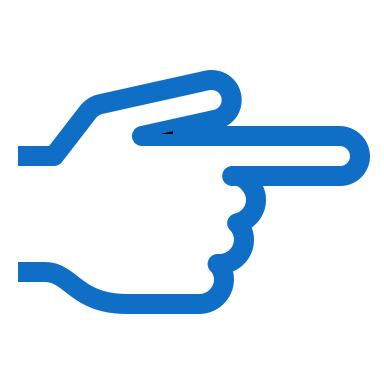 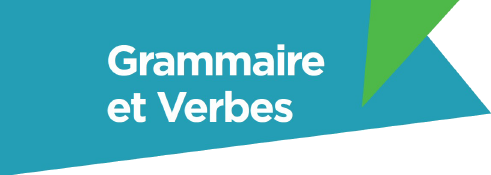 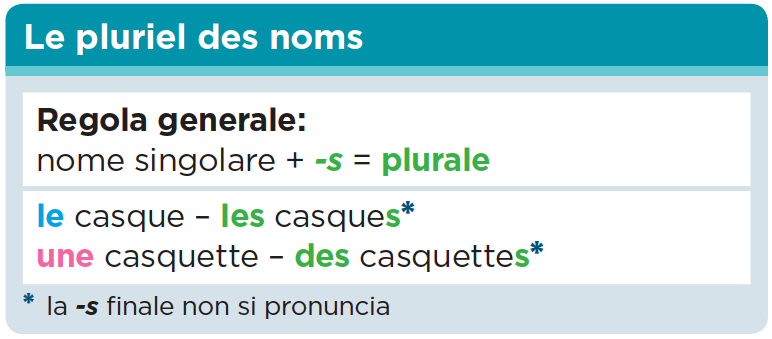 Osserva, poi svolgi gli esercizi 9 e 10, a pagina:  
32 (vol. 1)
34 (vol. Compact)
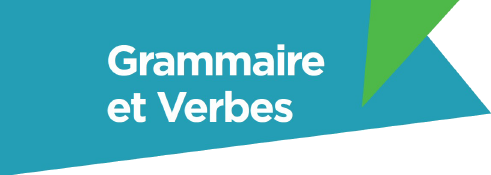 Come si scrive, come si dice
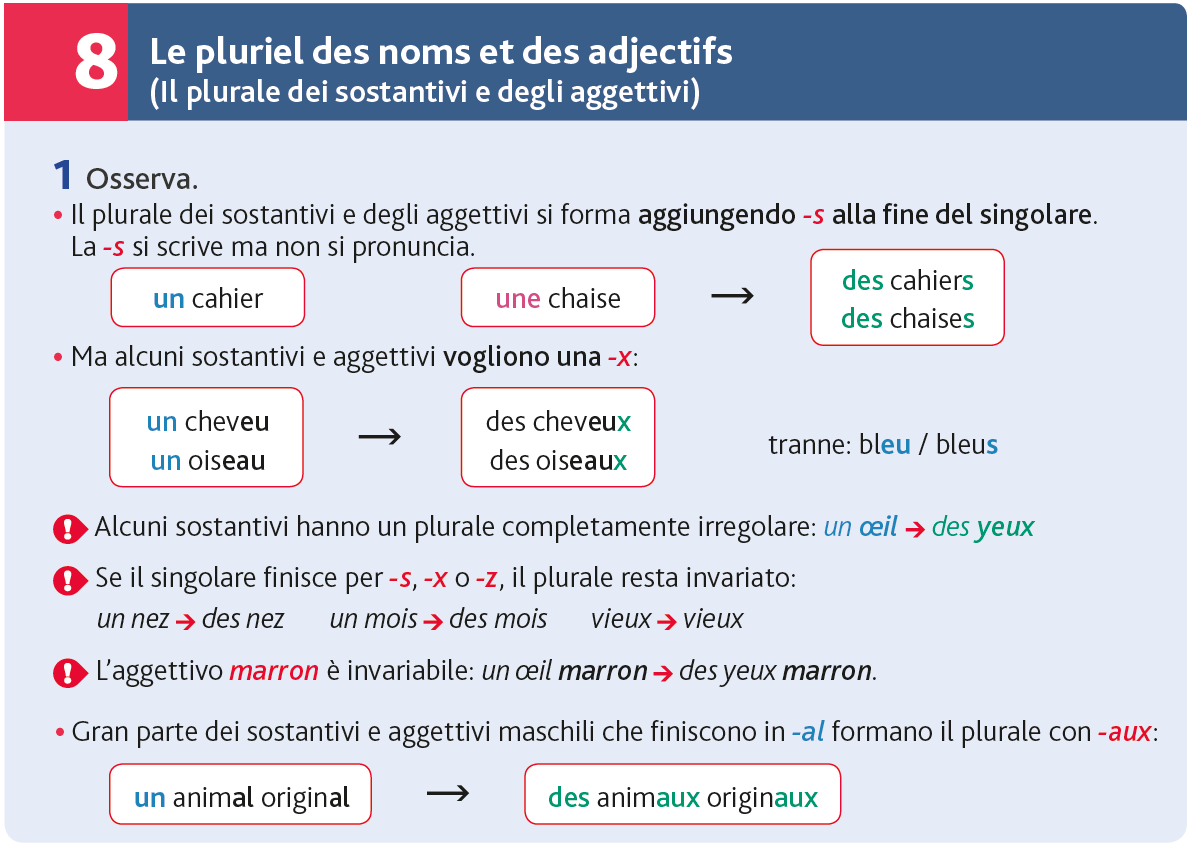 Osserva, poi svolgi gli esercizi 2 e 3, a pagina 13 del volume Grammaire intégrale
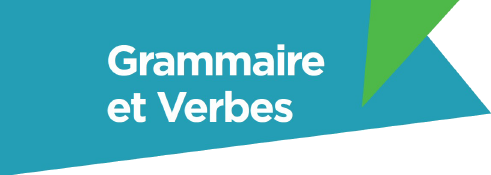 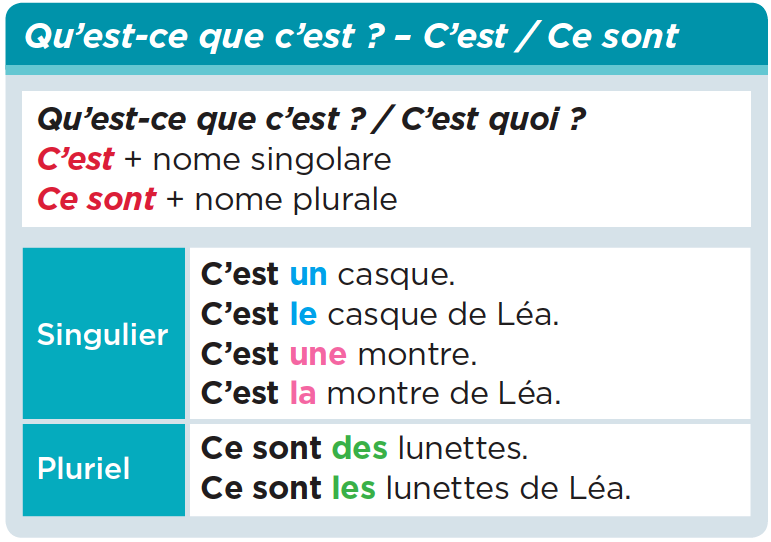 Osserva, poi svolgi gli esercizi 11, 12 e 13, a pagina:  
32 (vol. 1)
34 (vol. Compact)
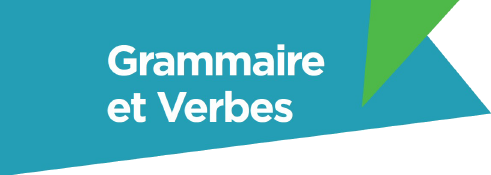 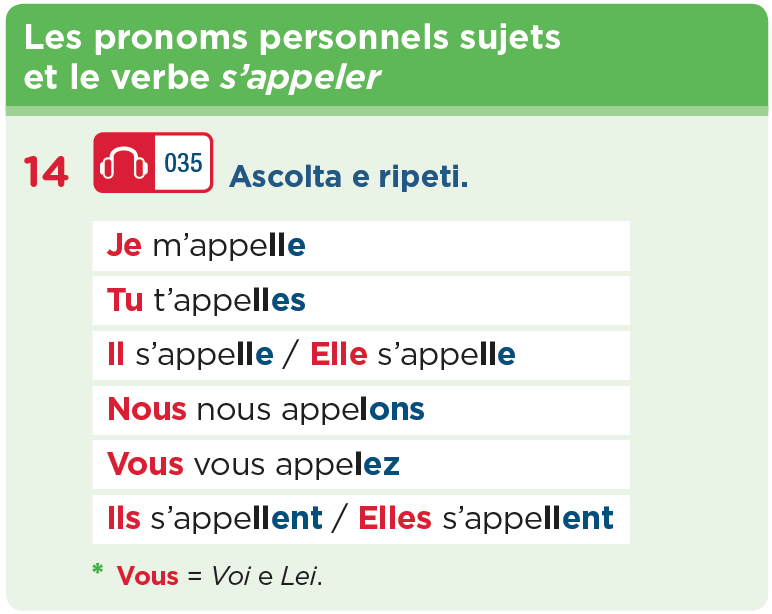 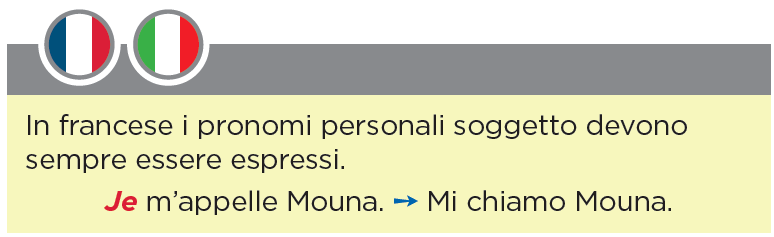 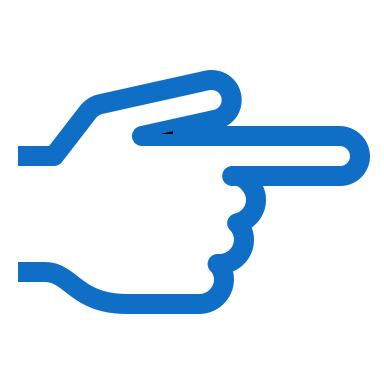 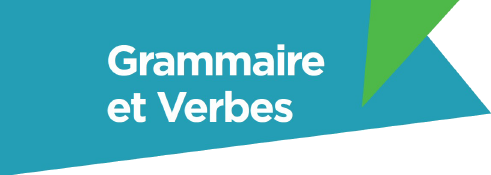 Come si scrive, come si dice
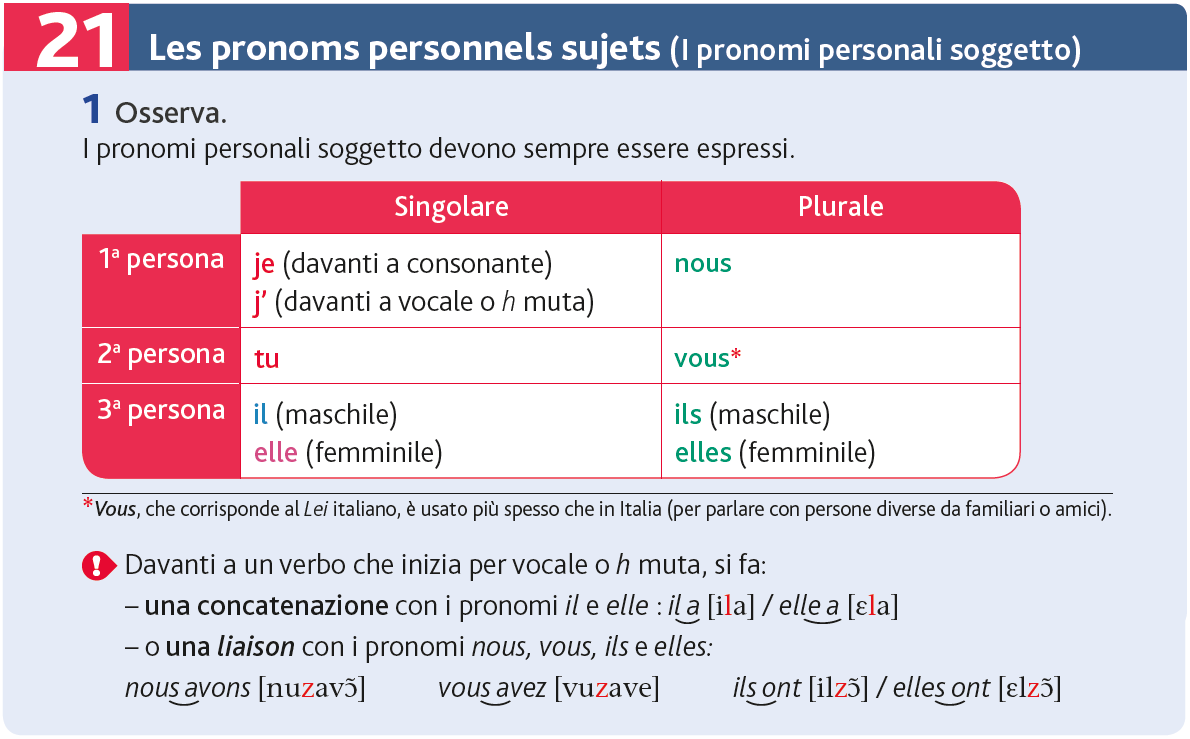 Osserva, poi svolgi gli esercizi 2 e 3, a pagina 26 del volume Grammaire intégrale
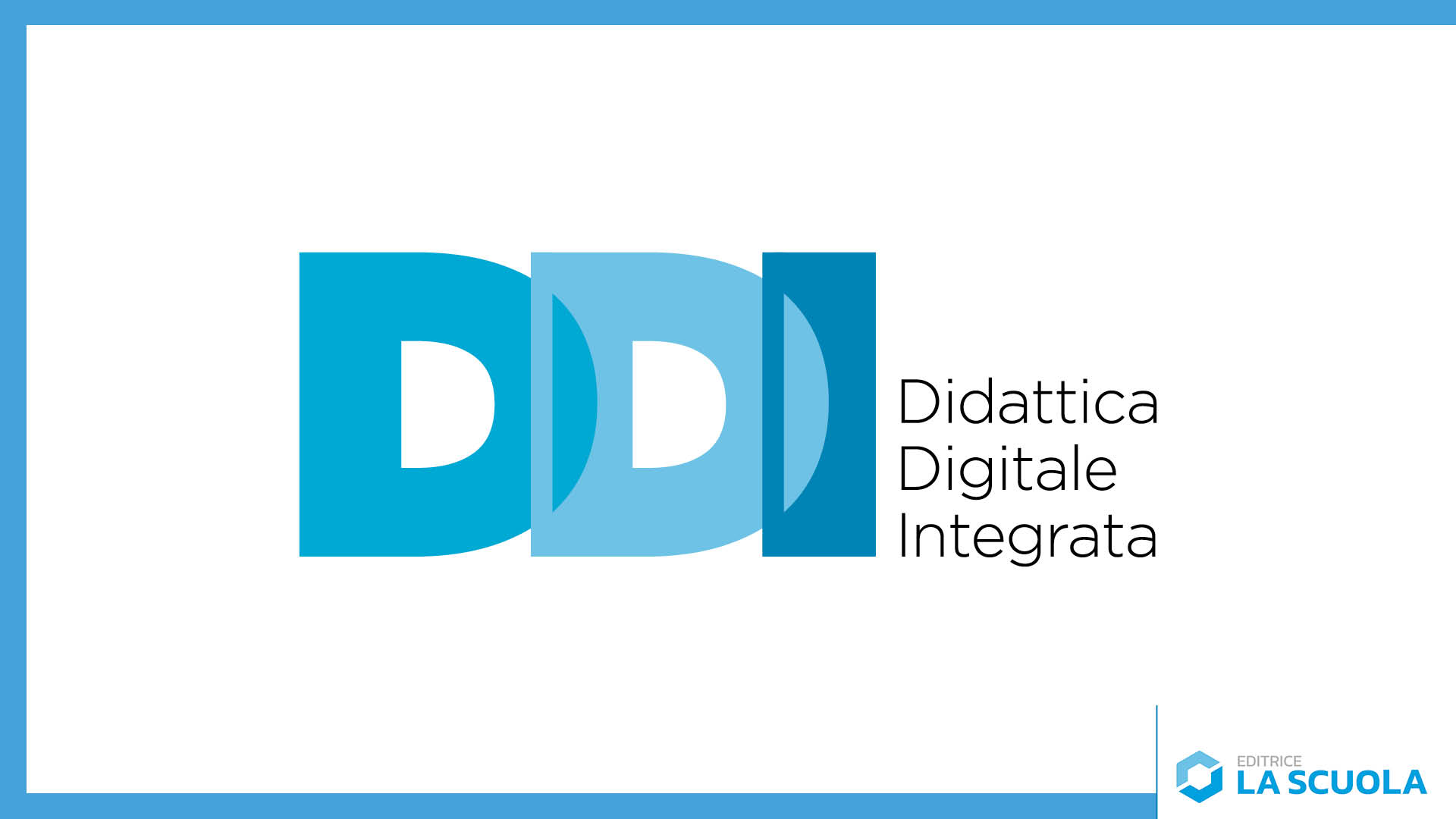 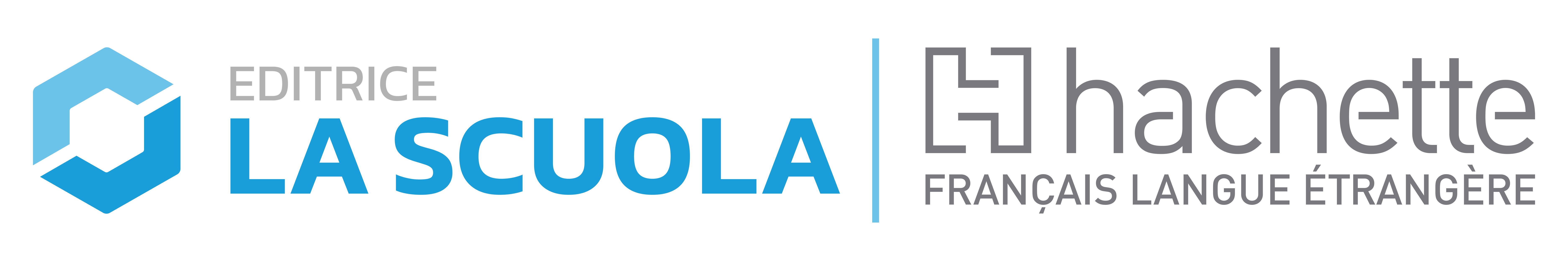